Research Methods
The Science of Studying Belonging among Humans
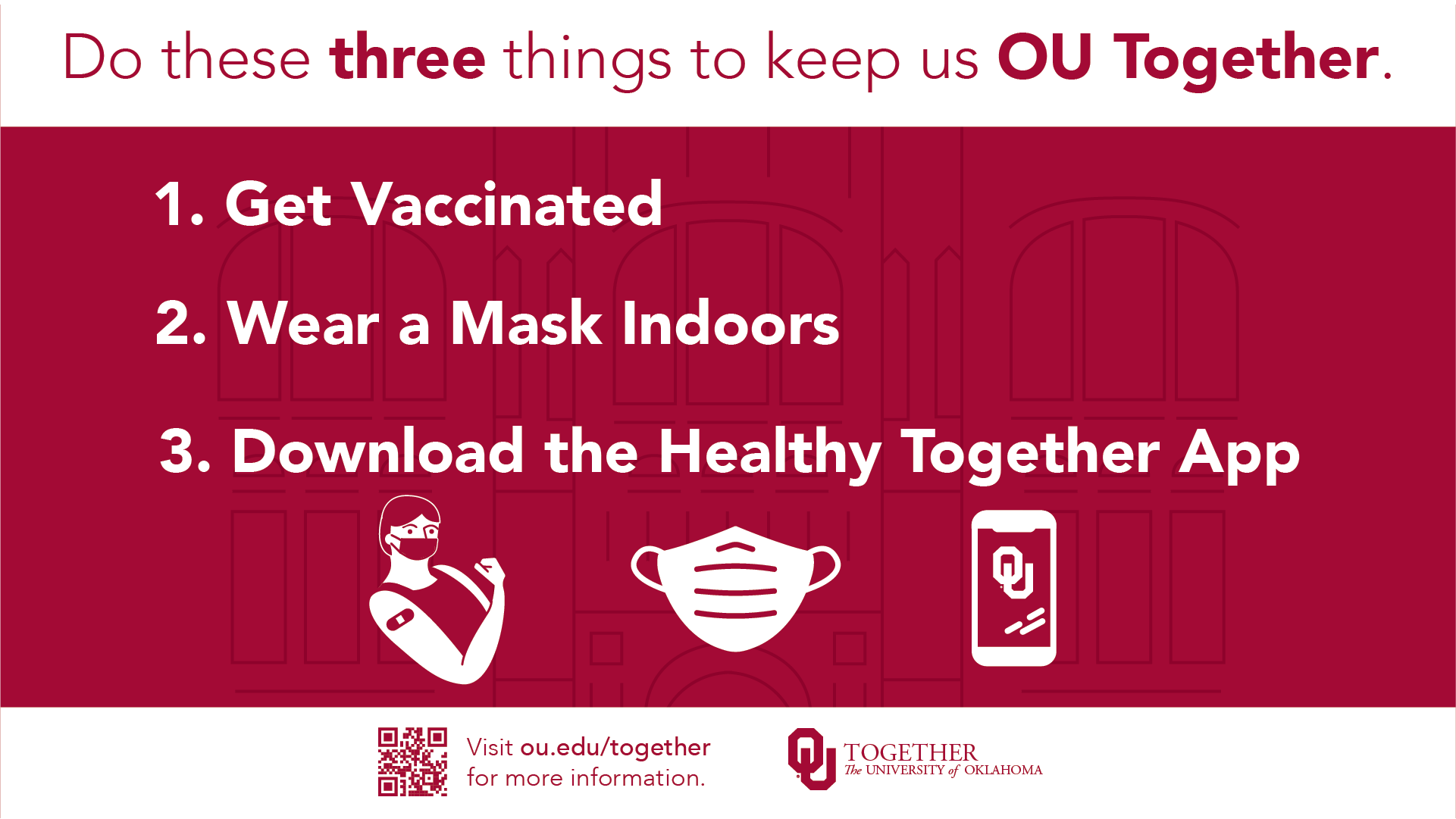 Land Acknowledgement
At the University of Oklahoma, we gather on, teach, learn, and engage with scholarship on land placed by its Creator in the care and protection of the Hasinai (Caddo) and Kitikiti’sh (Wichita) peoples and originally shared by many Indigenous Nations—including the Cáuigù (Kiowa), Nʉmʉnʉʉ (Comanche),  Na i sha and Ndee (Apache), and Wahzhazhe (Osage) —as a place of gathering and exchange. Today, 39 Tribal Nations reside in what is currently known as Oklahumma (Oklahoma), many as a result of settler colonial policies of removal that were designed to erase Indigenous people. We acknowledge the University of Oklahoma’s historical connection to Indigenous peoples and its responsibility to the 39 sovereign Tribal Nations in this state. We acknowledge our connection to place and honor the land as a relative.
Research Methods- Key Terms
1916 Shark attacks
Spend a few minutes using the internet to learn about the true events that inspired Peter Benchley’s book JAWS. Try to piece together a short timeline of events.
Take a minute to check your sources. Where is the information coming from? How would you measure the reliability of the source? Where are they getting their information?
What information is missing? Are there other sources that could help us piece together what happened, or sort out conflicting sources?
What kinds of questions did you ask to put your narrative together? What other kinds of questions could you ask to understand it more fully?
Source base: archival documents, oral histories, physical artifacts, secondary literature
Analytical frameworks: topical, chronological, thematic, theory-driven
Questions we ask: causation, change over time, contingency, context, complexity
Historical research methods
Your field of interest
Who are the experts?
Why are they the experts?
Where do they find information?
How do they decide what information is reliable or relevant and what isn’t?
What kinds of questions do they ask?
Research Methods – Learning Objectives
Is your need to Belong Normal?
Individuals, normally, desire to be accepted and to belong to social groups.
Some people seem content with only a few relationships.
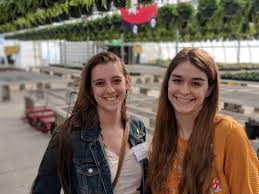 Is your need to Belong Normal?
Other people seek many relationships, worry about how they are valued by others, and put a great deal of effort into sustaining interpersonal relationships (Kelly,2001)
Researchers are interested in how people differ in the strength of their desire for acceptance and belonging.
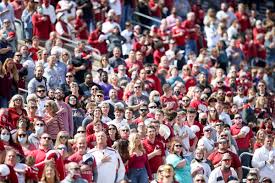 the Scientific Method is used to Study Human Needs
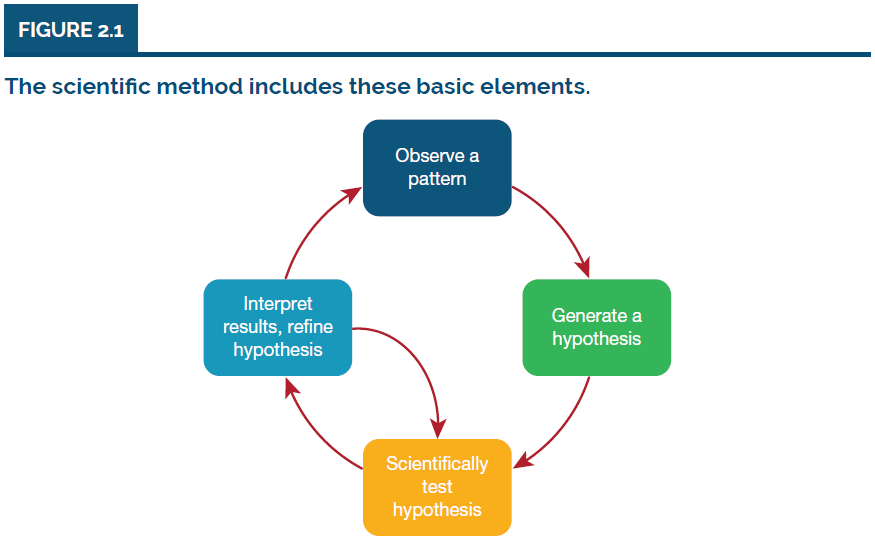 [Speaker Notes: Learning Objective 2-1 Describe the scientific method, methods of descriptive data collection, and correlations.

Apply the Scientific Method
Scientific method: A systematic way of creating knowledge by observing, forming a hypothesis, testing a hypothesis, and interpreting the results.
Phase 1:  Observe a pattern of behavior. Ex: At a coffee shop, you notice that men frequently interrupt their conversation partners—especially when speaking with women.
Phase 2: Generate a hypothesis, which is a specific statement made by a researcher about the expected outcome of a study; an educated guess in statement form. Ex: After your coffee shop observation, you hypothesize that (1) men generally interrupt more than women and (2) men interrupt women more frequently than they do other men.
Phase 3: Test the hypothesis. Devise a methodology, but remember that a single study showing a pattern does not confirm that pattern exists—for that, replication is needed. Ex: You decide to use discreet observation techniques at the coffee shop and in the general public to determine who interrupts who.
Phase 4: Interpret the results and refine your hypothesis. If the hypothesis was totally wrong, you may need to start over. If the hypothesis was partially true or true some of the time, you can refine your hypothesis and retest. Ex: Your results suggest that men really do interrupt more often, especially when they are talking with a woman (Zimmerman & West, 1975), so you develop a refined hypothesis to test: “Men are less likely to interrupt women they find physically attractive, compared to women they don’t find attractive.”]
Using the Scientific Method to Observe Patterns
Researchers observe that generally people are motivated to:
Seek opportunities to socialize with others.
Prefer affiliation with selected groups
Fear rejection and criticism.
Avoid lasting, solitary behaviors.
[Speaker Notes: Learning Objective 2-1 Describe the scientific method, methods of descriptive data collection, and correlations.

Apply the Scientific Method
Scientific method: A systematic way of creating knowledge by observing, forming a hypothesis, testing a hypothesis, and interpreting the results.
Phase 1:  Observe a pattern of behavior. Ex: At a coffee shop, you notice that men frequently interrupt their conversation partners—especially when speaking with women.
Phase 2: Generate a hypothesis, which is a specific statement made by a researcher about the expected outcome of a study; an educated guess in statement form. Ex: After your coffee shop observation, you hypothesize that (1) men generally interrupt more than women and (2) men interrupt women more frequently than they do other men.
Phase 3: Test the hypothesis. Devise a methodology, but remember that a single study showing a pattern does not confirm that pattern exists—for that, replication is needed. Ex: You decide to use discreet observation techniques at the coffee shop and in the general public to determine who interrupts who.
Phase 4: Interpret the results and refine your hypothesis. If the hypothesis was totally wrong, you may need to start over. If the hypothesis was partially true or true some of the time, you can refine your hypothesis and retest. Ex: Your results suggest that men really do interrupt more often, especially when they are talking with a woman (Zimmerman & West, 1975), so you develop a refined hypothesis to test: “Men are less likely to interrupt women they find physically attractive, compared to women they don’t find attractive.”]
Using the Scientific Method to generate a Hypothesis
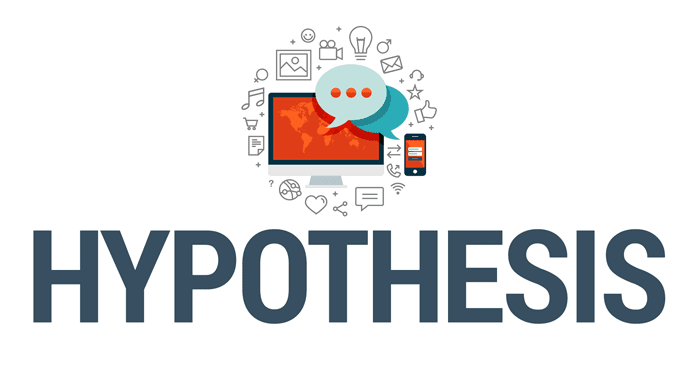 To generate a hypothesis, researchers rely on…
Creating operational definitions of the construct (such as belonging) in such a way that it can be measured and manipulated.
Translation of a hypothesis into specific, testable procedures.
Defined as an educated guess in statement form or a specific statement made by a researcher about the expected outcome of a study.
[Speaker Notes: Learning Objective 2-1 Describe the scientific method, methods of descriptive data collection, and correlations.

Apply the Scientific Method
Scientific method: A systematic way of creating knowledge by observing, forming a hypothesis, testing a hypothesis, and interpreting the results.
Phase 1:  Observe a pattern of behavior. Ex: At a coffee shop, you notice that men frequently interrupt their conversation partners—especially when speaking with women.
Phase 2: Generate a hypothesis, which is a specific statement made by a researcher about the expected outcome of a study; an educated guess in statement form. Ex: After your coffee shop observation, you hypothesize that (1) men generally interrupt more than women and (2) men interrupt women more frequently than they do other men.
Phase 3: Test the hypothesis. Devise a methodology, but remember that a single study showing a pattern does not confirm that pattern exists—for that, replication is needed. Ex: You decide to use discreet observation techniques at the coffee shop and in the general public to determine who interrupts who.
Phase 4: Interpret the results and refine your hypothesis. If the hypothesis was totally wrong, you may need to start over. If the hypothesis was partially true or true some of the time, you can refine your hypothesis and retest. Ex: Your results suggest that men really do interrupt more often, especially when they are talking with a woman (Zimmerman & West, 1975), so you develop a refined hypothesis to test: “Men are less likely to interrupt women they find physically attractive, compared to women they don’t find attractive.”]
Using the Scientific Method to Test a Hypothesis
The research design can be…
Basic research, with the purpose to: 
increase understanding within a field.
occur in a controlled laboratory environment.
be used as a foundation for future research.
Using the Scientific Method to Test a Hypothesis
The research design can be…
Applied research, with the purpose to: 
translate theory into problem solving.
solve problems.
be conducted in “the real world”—the context of the naturally occurring phenomenon.
Options for Testing a Hypothesis: Descriptive methods
Provide data that describe the construct of interest; e.g., when and where does it occur, in what amounts, for which groups? 
Include:
Archival data
Naturalistic observation
Case studies
Descriptive surveys
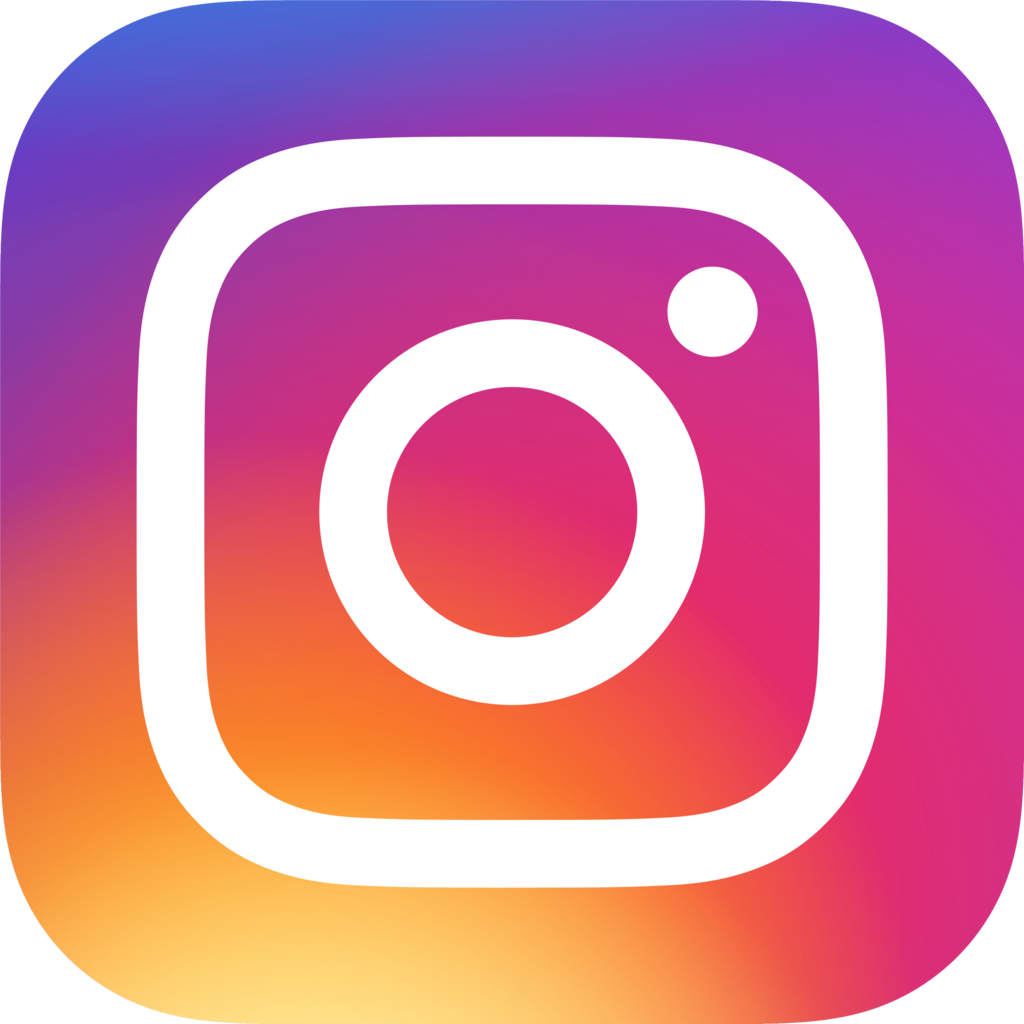 Types of Descriptive methods
Archival data is …
Stored information originally created for another purpose
Examples include newspapers, census data, social media profiles and posts, police record
What are the strengths of this method?
What are the weaknesses of this method?
Types of Descriptive methods
Naturalistic Observation data is …
Watching and recording people’s behaviors where they would have happened anyway, but for research purposes. 
What are the strengths of this method?
What are the weaknesses of this method?
Types of Descriptive methods
Case studies are…
Intensive study of one individual
Can include data from historical records, people who knew the person well, self-report records (e.g., social media posts, diaries)
What are the strengths of this method?
What are the weaknesses of this method?
[Speaker Notes: Strengths: 
lots of rich information about one person
Great source of hypotheses and ideas for further research
Can study extreme cases of behavior that is uncommon (e.g., extreme heroism or evil)
Weaknesses:
Little to know generalizability to other people – individuals are just that: individual. They have unique experiences and attributes and interactions among those variables that influence their behavior and human behavior is very complex.
Self-report data are flawed (biased, reconstructing memories)]
Types of Descriptive methods
Descriptive surveys are…
Self-reported scales: participants respond to items asking about their thoughts, feelings, and behaviors
What are the strengths of this method?
Inexpensive way to gather a lot of data
What are the weaknesses of this method?
Social desirability: tendency for participant bias or dishonesty (e.g., the desire to present oneself in a desirable way, not reveal embarrassing information)
[Speaker Notes: Strengths: 
lots of rich information about one person
Great source of hypotheses and ideas for further research
Can study extreme cases of behavior that is uncommon (e.g., extreme heroism or evil)
Weaknesses:
Little to know generalizability to other people – individuals are just that: individual. They have unique experiences and attributes and interactions among those variables that influence their behavior and human behavior is very complex.
Self-report data are flawed (biased, reconstructing memories)]
Using the Scientific Method to interpret results
Regardless of the method selected, once data is collected, researchers consider what the collected data tells them:
If the hypothesis was proven correct, you may need to expand or refine further studies. 
If the hypothesis was totally wrong, you may need to start over. 
If the hypothesis was partially true or true some of the time, you can revise your hypothesis and retest.
Wrap-up and Summary
The need to belong is a normal construct that researchers study.
The FOUR basic elements of the Scientific Method provide a systematic way of creating knowledge by observing, forming a hypothesis, testing a hypothesis, and interpreting the results.
Different research methods involve different strengths and weaknesses related to time, cost, convenience, rules, and ethics.
Thank you for your attention and participation. Class is adjourned!
Keep OU Together and see you next time…